Chapter 1 Section 1 Review
The Study of Geography & Basic Map Skills
Fill in the key words to the definition of Geography:

Geography is concerned with how 
   _____ uses ______ through ______ to ______ the earth.
Answer
Fill in the key words to the definition of Geography:

Geography is concerned with how mankind uses nature through culture to organize the earth.
Name the following:
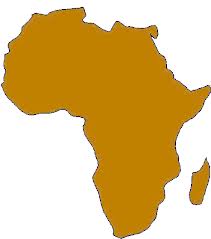 Africa
Name the following:
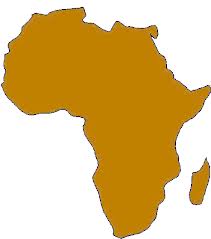 Name the following:
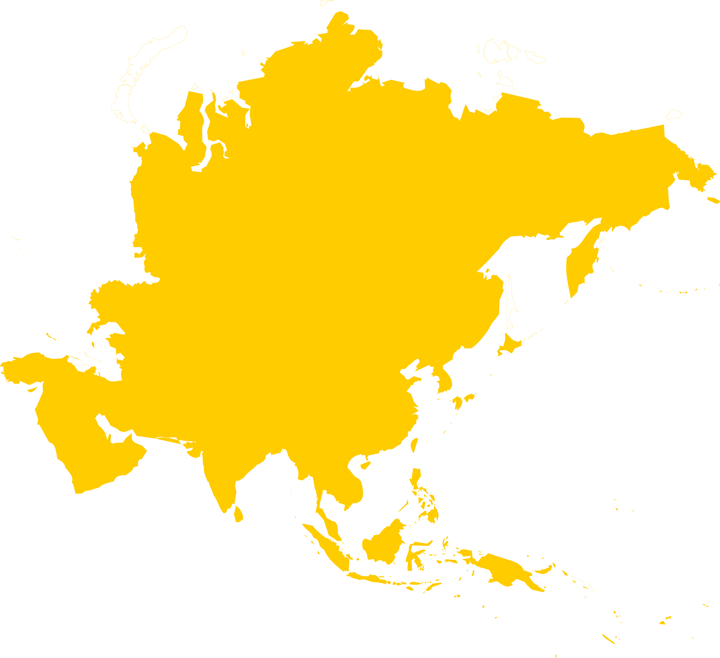 Asia
Name the following:
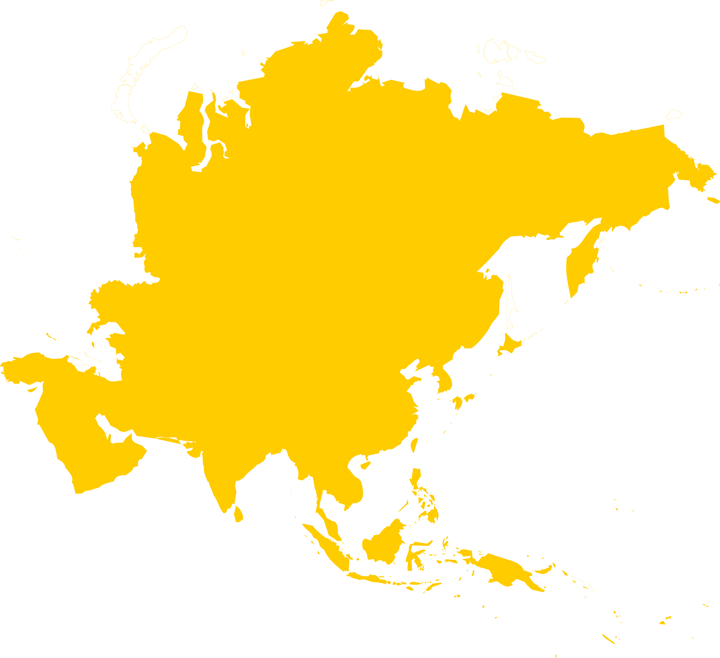 Name the following:
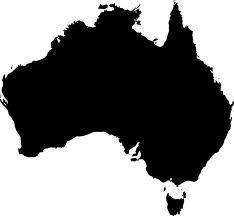 Australia
Name the following:
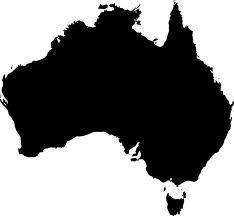 Name the following:
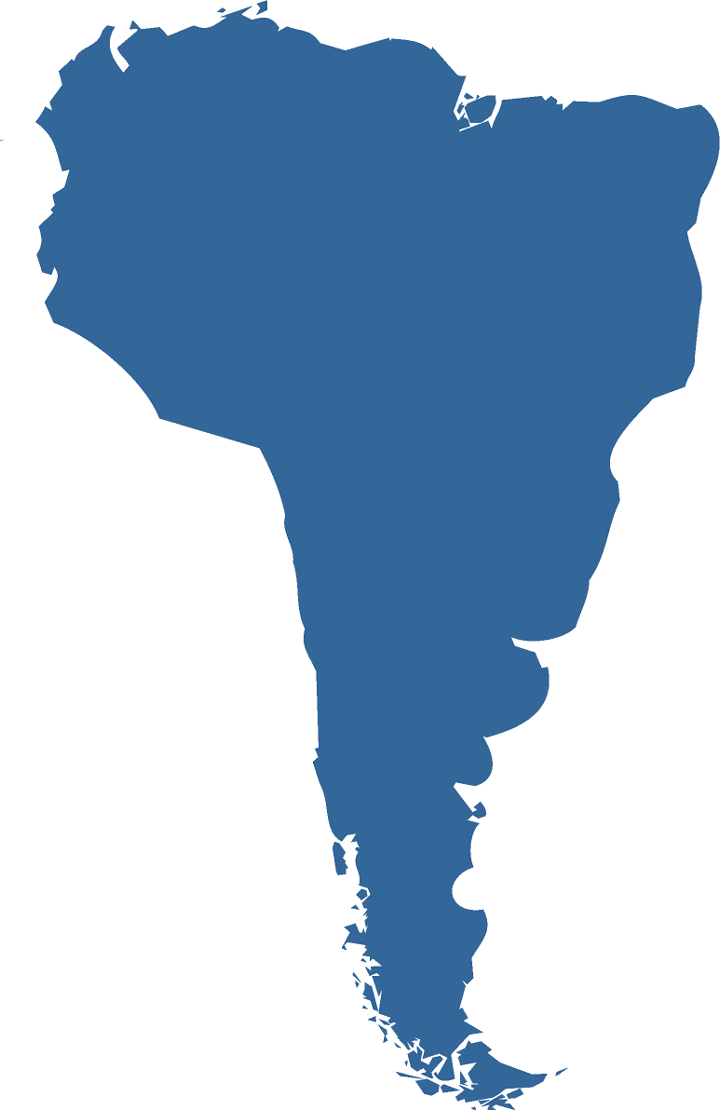 South America
Name the following:
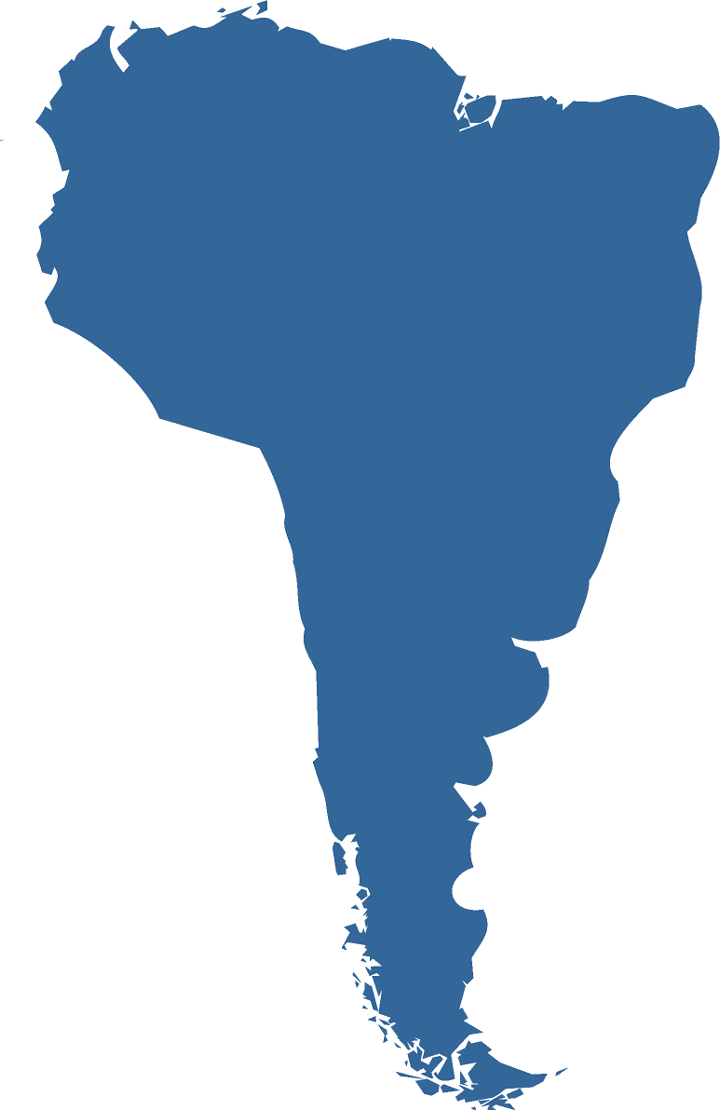 Name the following:
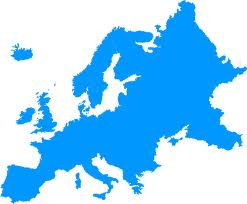 Europe
Name the following:
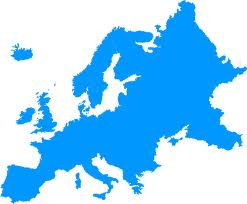 Name the following:
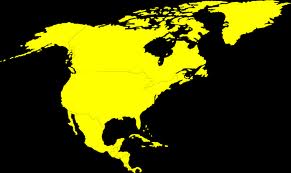 North America
Name the following:
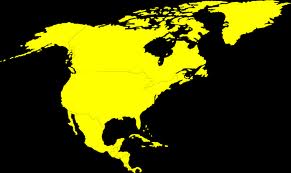 What is the name of letter “B”
A
B
F
C
D
E
What is the name of letter “B”
A
Tropic of Cancer
B
F
C
D
E
What is the name of letter “E”
A
B
F
C
D
E
What is the name of letter “E”
A
B
F
C
D
Antarctic Circle
E
What is the name of letter “F”
A
B
F
C
D
E
What is the name of letter “F”
A
B
F
Prime Meridian
C
D
E
What is the name of letter “C”
A
B
F
C
D
E
What is the name of letter “C”
A
B
F
Equator
C
D
E
Turn to page 16-17 in the World Geography Book

Calculate the latitude & longitude of Atlanta, Georgia
Turn to page 16-17 in the World Geography Book

Calculate the latitude & longitude of Atlanta, Georgia

33° N  84° W
Turn to page 16-17 in the World Geography Book

What is located at 42° N 117° W?
Turn to page 16-17 in the World Geography Book

What is located at 42° N 118° W?

Winnemucca, Nevada
Turn to page 16-17 in the World Geography Book

Calculate the latitude & longitude of Tampa, Florida
Turn to page 16-17 in the World Geography Book

Calculate the latitude & longitude of Tampa, Florida

27° N 83° W
Turn to page 16-17 in the World Geography Book

What is located at 44° N 72° W?
Turn to page 16-17 in the World Geography Book

What is located at 44° N 72° W?

Concord, New Hampshire
Turn to page 26 in the World Geography Book

Calculate the latitude & longitude of Perth, Australia
Turn to page 26 in the World Geography Book

Calculate the latitude & longitude of Perth, Australia

32° S 117° E
Turn to page 26 in the World Geography Book

What is located at 7° N 159° E
Turn to page 26 in the World Geography Book

What is located at 7° N 159° E

Palikir
Vocabulary
What word describes
Imaginary lines that measure north-south distance
Vocabulary
What word describes
Imaginary lines that measure north-south distance

Latitude
Vocabulary
What word means
How things are spread out on the surface of the earth
Vocabulary
What word means
How things are spread out on the surface of the earth

distribution
Vocabulary
What word describes
A method of gathering data from far distances
Vocabulary
What word describes
A method of gathering data from far distances

Remote sensing
Vocabulary
What word describes
the traditions, buildings, food and language that make places unique
Vocabulary
What word describes
the traditions, buildings, food and language that make places unique

Cultural characteristics
Vocabulary
What word describes
A place’s exact or specific position on the globe
Vocabulary
What word describes
A place’s exact or specific position on the globe

Absolute location
Vocabulary
What word describes
The shrinking or stretching that changes the original size or shape when making a map
Vocabulary
What word describes
The shrinking or stretching that changes the original size or shape when making a map

distortion
Vocabulary
What word describes
A person who makes or designs maps
Vocabulary
What word describes
A person who makes or designs maps

cartographer
Vocabulary
What word describes
An imaginary line that circles the globe halfway between the North and South Poles
Vocabulary
What word describes
An imaginary line that circles the globe halfway between the North and South Poles

Equator
Vocabulary
What word describes
A navigation system that uses satellites and receivers to pinpoint locations
Vocabulary
What word describes
A navigation system that uses satellites and receivers to pinpoint locations

GPS (Global Positioning System)
Vocabulary
What word is used to 
Compare the distance on a map to the distance on the earth?
Vocabulary
What word is used to 
Compare the distance on a map to the distance on the earth?

Scale
Vocabulary
What word describes
A group of places with one or more common characteristics
Vocabulary
What word describes
A group of places with one or more common characteristics

Region
What does it mean to organize something geographically?
What does it mean to organize something geographically?

To organize things according to WHERE they are
Or Spatially
What are the 4 basic parts to a map? (You need all 4)
What are the 4 basic parts to a map? (You need all 4)

Title, scale, key or legend, directional indicator (compass rose, or lat/long)
Fields of Geography
What field or specialty of Geography would most likely study the weather, ocean currents, vegetation zones, etc.?
Fields of Geography
What field or specialty of Geography would most likely study the weather, ocean currents, vegetation zones, etc.?

Physical Geography
Fields of Geography
What field or specialty of Geography would most likely study languages, religion, and values?
Fields of Geography
What field or specialty of Geography would most likely study languages, religion, and values?

Cultural Geography
Fields of Geography
What is Geospatial Technology?
Fields of Geography
What is Geospatial Technology?

Computers, satellites, and aerial photography used to gather, process, and analyze information about the earth.  It is also used to produce maps.

Google earth is a common application of geospatial technology, but it is also used in many jobs in business, military, government, education and agriculture.
What is the major distortion on the Mercator Projection?
What is the major distortion on the Mercator Projection?

The SIZE of places away from the equator.
Geographers are concerned with the movement of what three things?
Geographers are concerned with the movement of what three things?

People, goods, and ideas
Geographic Questions
Write a geographic question on the following topic:

The Presidential Election
Geographic Questions
Write a geographic question on the following topic:

The Presidential Election

Answers vary.  
Should include a spatial aspect (not who will win).
Homework
Review your study guide!
Review your vocabulary (about 40% of test)
You will be writing an essay during the test (see study guide for topics)